Criteria To Confirm Deforestation Simulation Models For Carbon Offset Projects
Robert Gilmore Pontius Jr
Geography Professor at Clark University
Visit: www.clarku.edu/~rpontius
Contact: rpontius@clarku.edu 
Read: Pontius Jr, Robert Gilmore. 2018. Criteria to Confirm Models that Simulate Deforestation and Carbon Disturbance. Land 7(3): 1-14.
Thank: United States National Science Foundation for grant OCE-1637630.
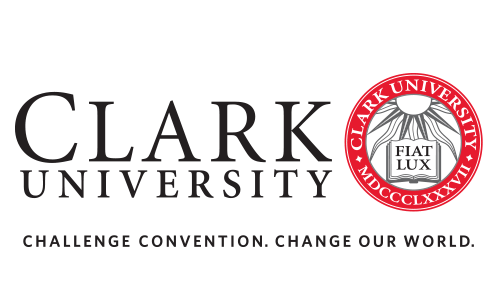 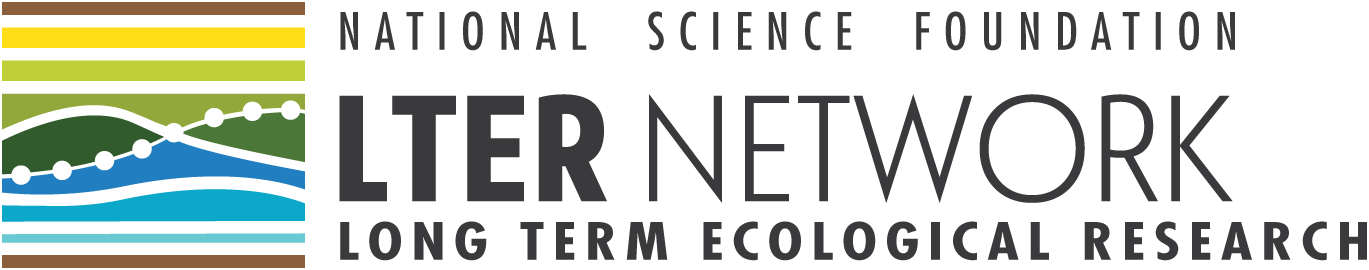 1
Main Points
The Verified Carbon Standard (VCS) recommends the Figure of Merit (FOM) as a metric to confirm deforestation simulation models that generate baselines for reducing carbon emissions due to deforestation and forest degradation (REDD).
The current VCS criteria could allow models that are less accurate than random allocation of deforestation and could prohibit models that accurately simulate carbon disturbance.
I recommend three improvement for the next version of the VCS.
2
Bolivia case study
Deforestation accelerated from calibration to confirmation period
Distance to previous deforestation influences simulated future allocation
3
Simulated deforestation during confirmation
Proximity allocation
Misses, Hits and False Alarms
4
Simulated deforestation during confirmation
Lowest Carbon allocation
False Alarms are farther from Misses
5
Simulated deforestation during confirmation
Highest Carbon allocation
False Alarms are even farther from Misses
6
Total Operating Characteristic shows Hits, Misses, and False Alarms at several quantities.
Full View
Zoomed In
7
Figure of Merit = Hits / (Misses + Hits + False Alarms)
8
VCS requires FOM at extrapolated quantity > % deforestation during calibration period
Full View
Zoomed In
9
Leaf graph shows that quantity has more influence than allocation on carbon disturbance
Full View
Zoomed In
10
FOM does not necessarily indicate accuracy of carbon disturbance
Full View
Zoomed In
11
Recommendations for next version of VCS
The required FOM should be at the true deforestation quantity.
The required FOM should be greater than percentage deforestation during the confirmation period.
The requirements should use leaf graphs to reveal the influence of simulated deforestation on carbon disturbance.
12
Conclusions
The Figure of Merit might be an appropriate metric for accuracy of deforestation depending on the research question.
Version 1.1 of the VCS could permit deforestation allocations that are less accurate than random concerning deforestation, while the VCS criteria ignore the accuracy concerning carbon disturbance.
The next version of the VCS should have three specific revisions as described by Pontius Jr, Robert Gilmore. 2018. Criteria to Confirm Models that Simulate Deforestation and Carbon Disturbance. Land 7(3): 1-14. available for free at www.clarku.edu/~rpontius or by writing to rpontius@clarku.edu.
13
14
Fixed sizes of error
Full View
Zoomed In
15
Fixed values of FOM
Full View
Zoomed In
16